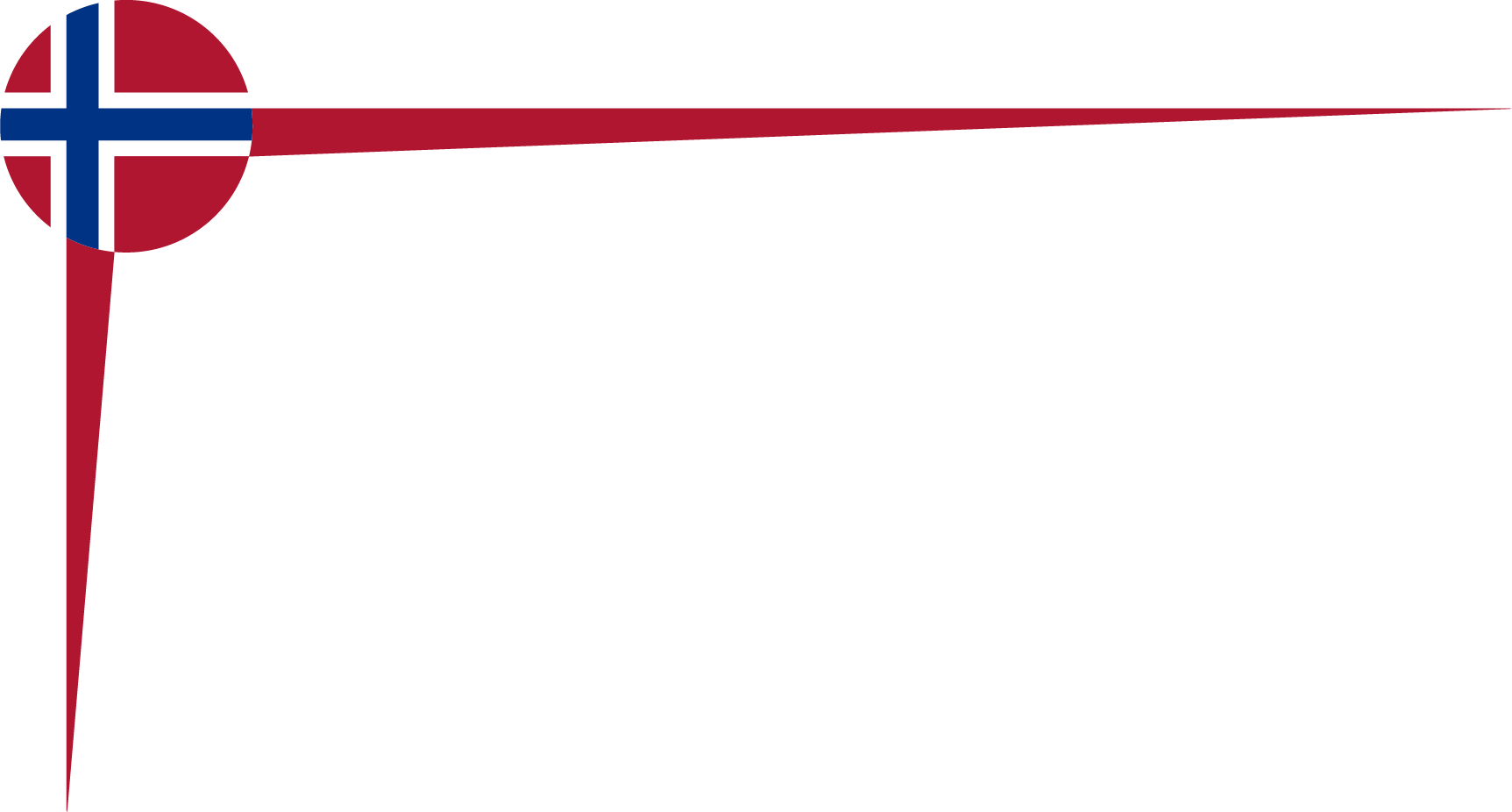 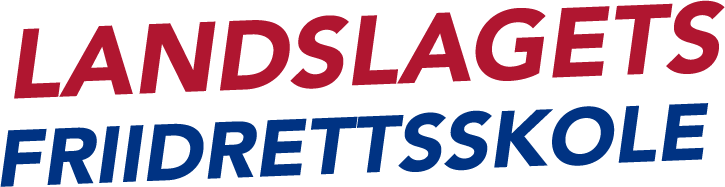 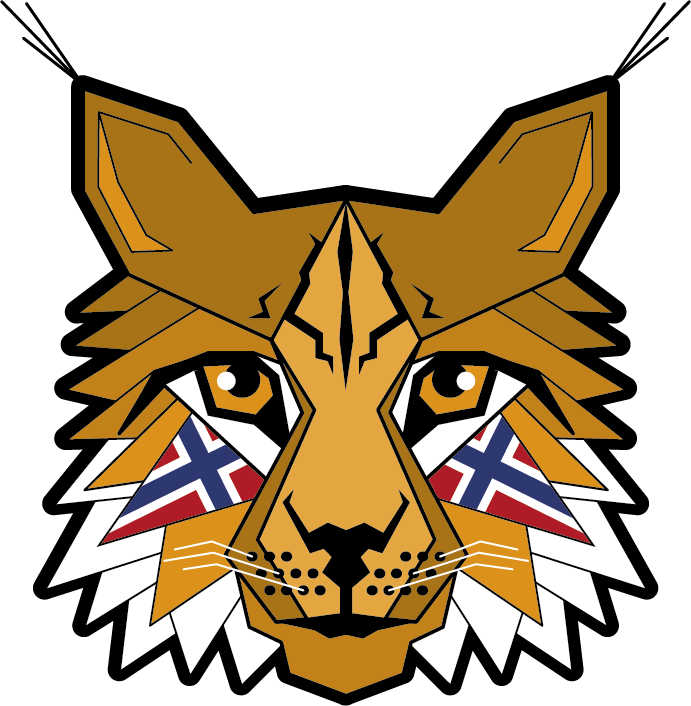 Maskoten kan byttes ut med klubbens logo
La barna ha det moro i sommerferien mens du er på jobb!​
Morsomme dager fylt med idrettsaktivitet og lek. Alle barn mellom 6-12 år kan delta. Gratis t-skjorte og diplom til alle!
Arrangør:
Når:
Hvor:
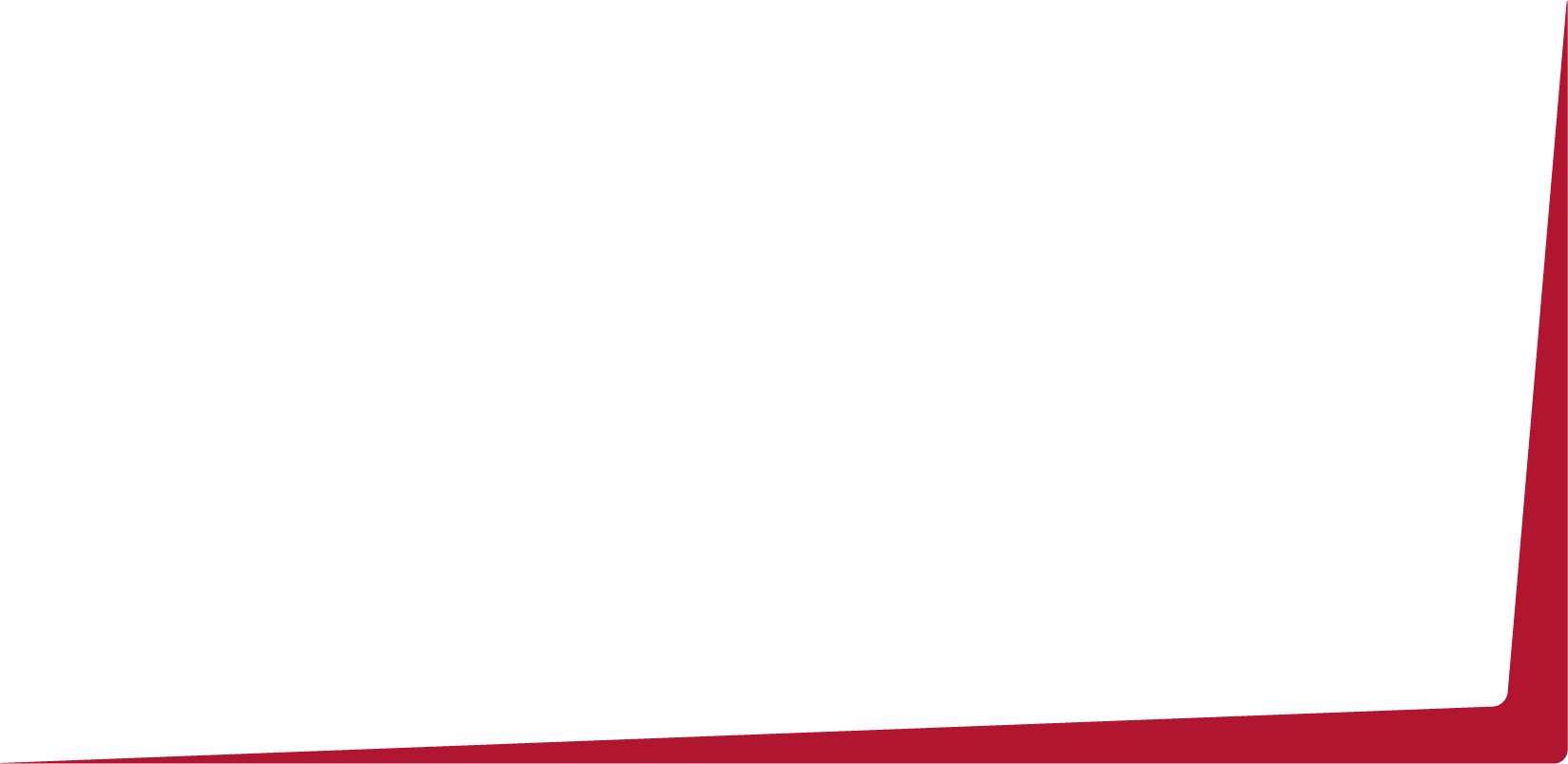 Pris:
Påmeldingsfrist:
www.deltager.no/​
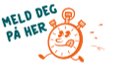 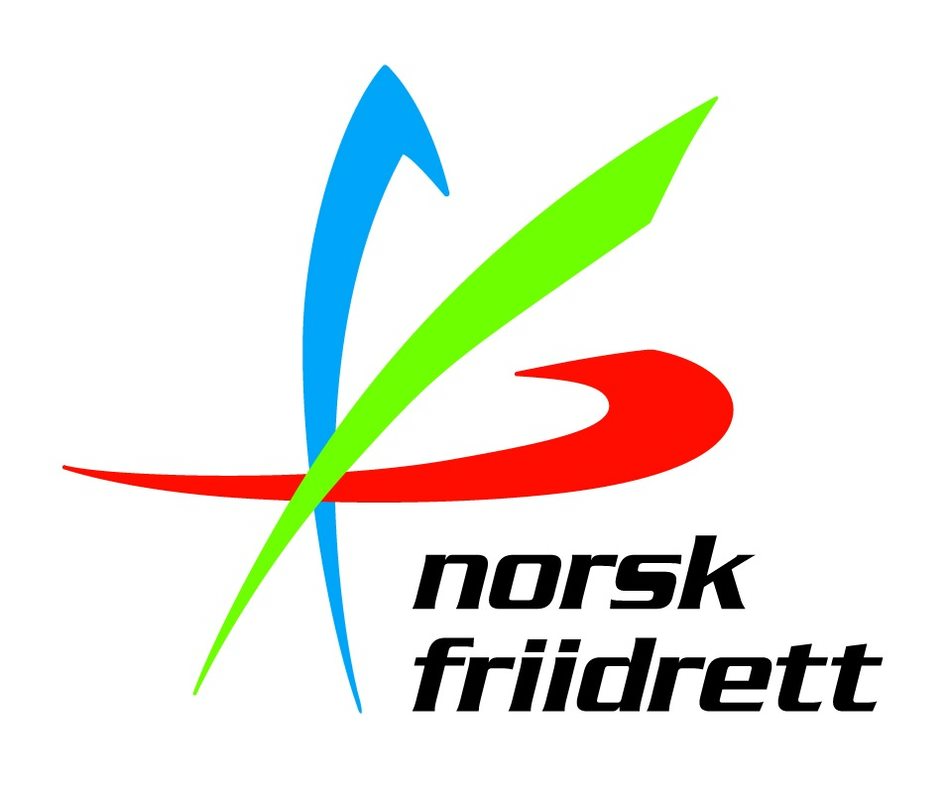 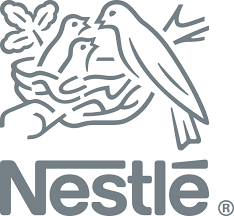 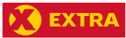